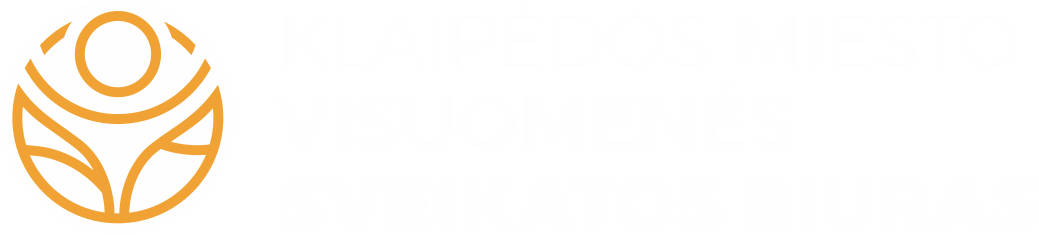 Klaipėdos miesto lopšelį-darželį ,,Atžalynas”
 lankančių vaikų profilaktinių sveikatos patikrinimų
 2024-2025 m.m. duomenų analizė
Visuomenės sveikatos specialistė
Inga Lukauskienė
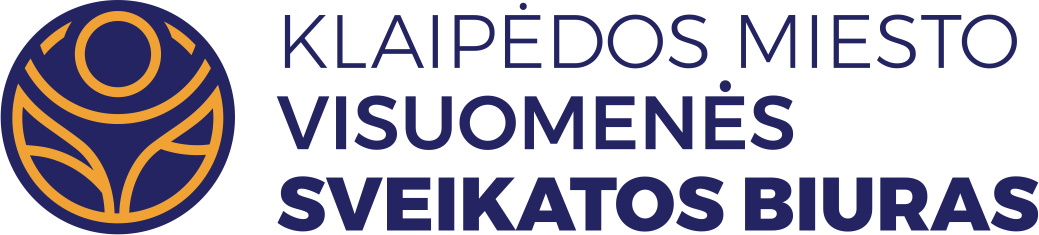 VAIKŲ SVEIKATOS ANALIZĖS APRAŠYMAS (1)
• Lietuvos Respublikos sveikatos apsaugos ministro 2018 m. rugpjūčio 13 d. Nr. V-906 patvirtintos Lietuvos higienos normos HN 75:2016 „Ikimokyklinio ir priešmokyklinio ugdymo programų vykdymo bendrieji sveikatos saugos reikalavimai“ 79 punkte nurodyta, kad švietimo teikėjas, vykdantis ikimokyklinio ir (ar) priešmokyklinio ugdymo programą, turi užtikrinti, kad vaikai ugdymo procese dalyvautų tik teisės akto [13.5] nustatyta tvarka pasitikrinę sveikatą.“
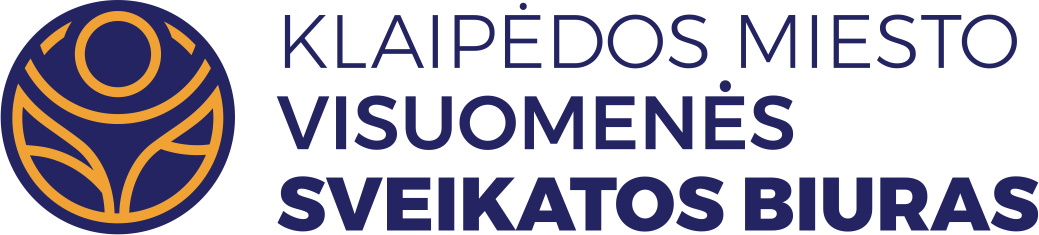 VAIKŲ SVEIKATOS ANALIZĖS APRAŠYMAS (2)
• Duomenys apie vaikų sveikatos būklę gaunami iš statistinės apskaitos formos Nr. E027-1 „Mokinio sveikatos pažymėjimas“, patvirtintos Lietuvos Respublikos sveikatos apsaugos ministro 2019 m. gegužės 14 d. įsakymu Nr. V-565 „Dėl elektroninės statistinės apskaitos formos Nr. E027-1 „Mokinio sveikatos pažymėjimas“ patvirtinimo“.
• Nuo 2020 m. sausio 1 d. pažymėjimai teikiami per Elektroninės sveikatos paslaugų ir bendradarbiavimo infrastruktūros informacinę sistemą (ESPBI IS). Elektroniniu būdu užpildyti ir pasirašyti pažymėjimai perduodami į Higienos instituto Vaikų sveikatos stebėsenos informacinę sistemą (VSS IS).
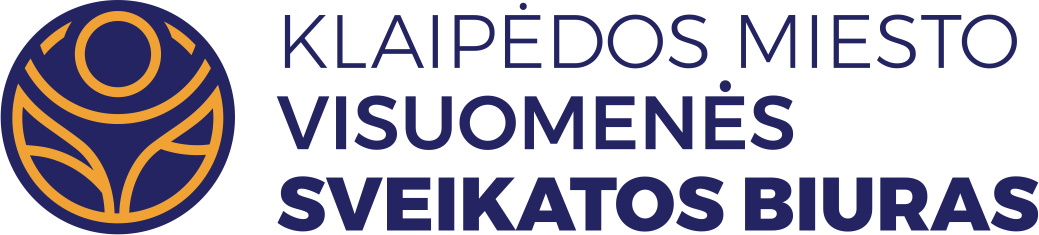 VAIKŲ SVEIKATOS ANALIZĖS 
REZULTATŲ SVARBA
• Kasmetinių vaikų profilaktinių patikrinimų duomenys reikalingi kryptingai planuoti ir įgyvendinti sveikatos priežiūrą įstaigoje, organizuoti tikslesnes sveikatos stiprinimo priemones, susijusias su ligų ir traumų profilaktika.
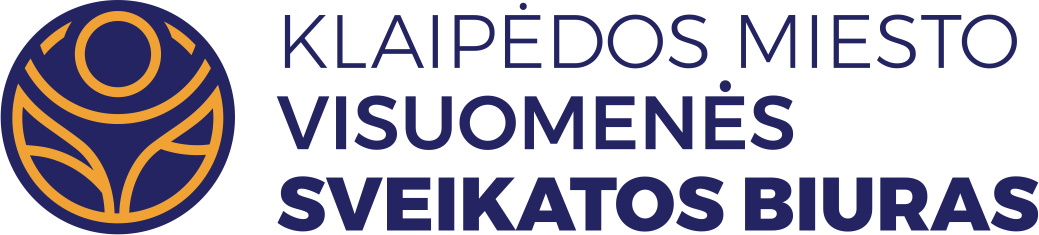 PASITIKRINĘ SVEIKATĄ VAIKAI
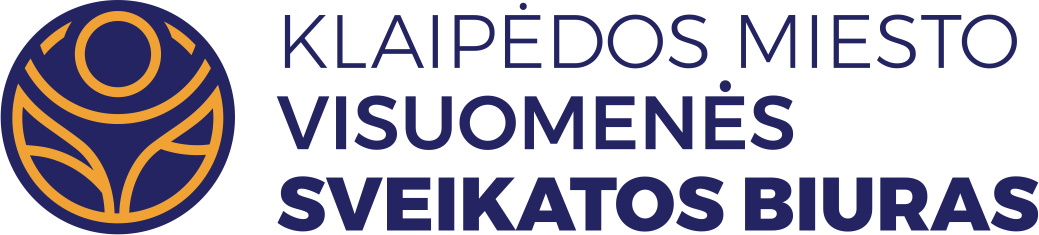 Pasitikrinę ir nepasitikrinę sveikatą vaikai 2024-2025 m.m. (proc.)
Šaltinis - Vaikų sveikatos stebėsenos informacinė sistema (VSSIS)
2023/2024 – 2024/2025 m.m. mokinių sveikatos duomenų analizė (proc.)
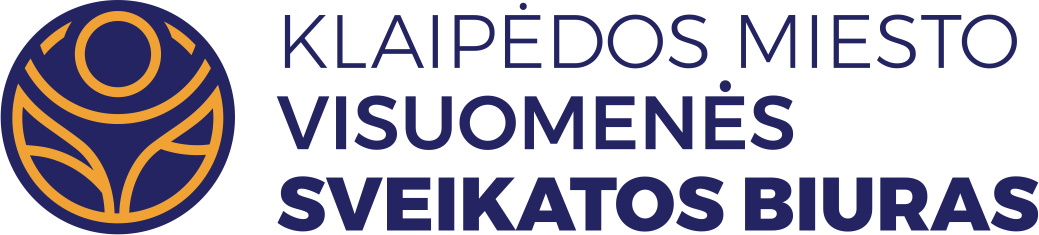 Šaltinis - Vaikų sveikatos stebėsenos informacinė sistema (VSSIS)
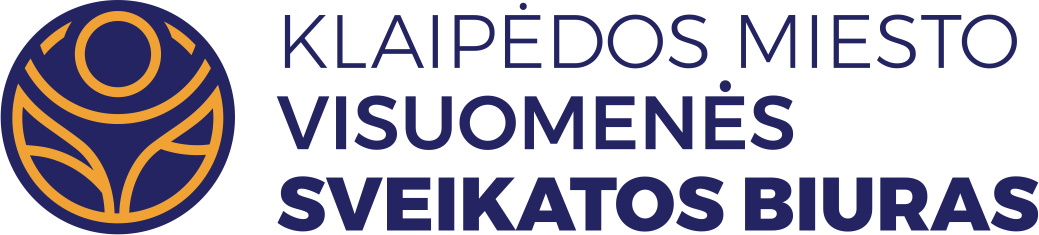 KŪNO MASĖS INDEKSAS 
(TOLIAU – KMI)
Vaikų pasiskirstymas pagal KMI, 2024-2025 m.M. (proc.)
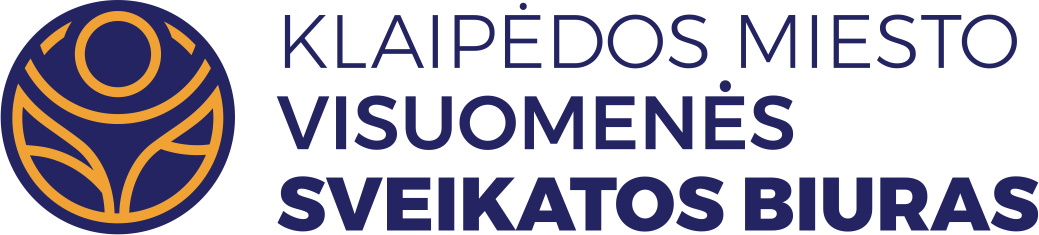 Šaltinis: VSS IS
9
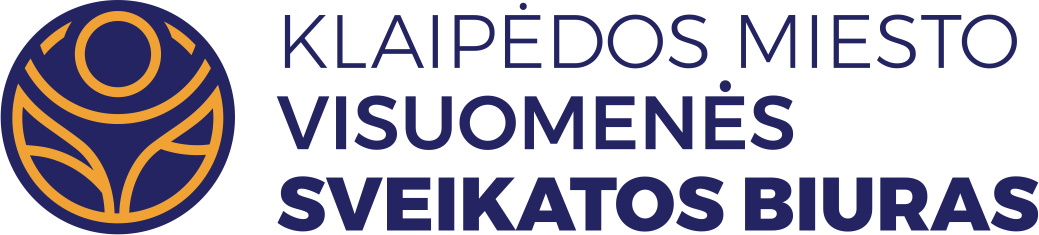 FIZINIO LAVINIMO GRUPĖS
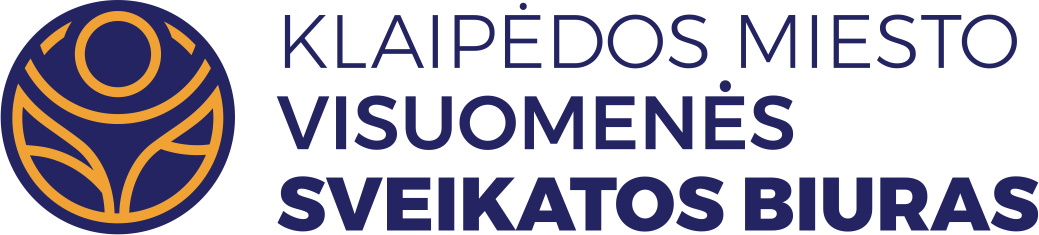 Vaikų pasiskirstymas pagal fizinio ugdymo grupes 2023/2024-2024/2025 m.m. (proc.)
11
Šaltinis: VSS IS
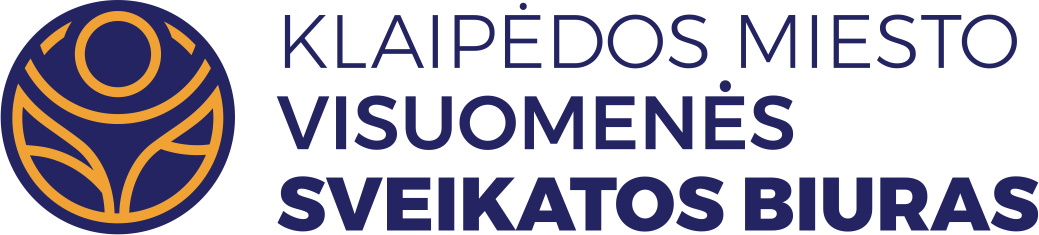 DANTŲ BŪKLĖ
Dantų ėduonies intensyvumo (kpi+KPI) indeksas  2024/2025 m.m.
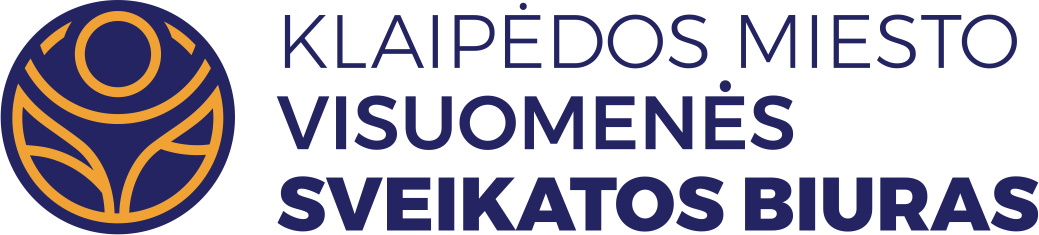 kpi+KPI indekso ribos: 
Labai žemas - mažiau nei 1,2. 
Žemas - 1,2-2,6. 
Vidutinis 2,7-4,4. 
Aukštas 4,5-6,5. 
Labai aukštas - daugiau nei 6,5.
Šaltinis - Vaikų sveikatos stebėsenos informacinė sistema (VSSIS)
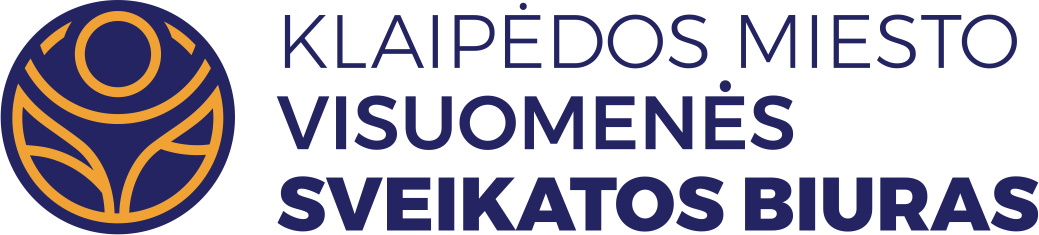 Vaikai, turintys sveikus dantis, 2023/2024 m.m. - 2024/2025 m.m.
14
Šaltinis: VSS IS
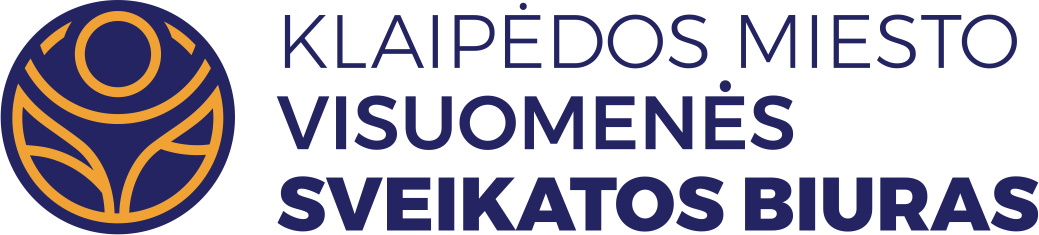 Apibendrinimas (1)
♦ 2024 – 2025 m.m. profilaktiškai sveikatą pasitikrino 100 proc. vaikų. Dantų ir žandikaulių įvertinimą atliko taip pat 100 proc. vaikų. 

♦ Įsigaliojus naujai Mokinio sveikatos pažymėjimo formai, nebenurodomi vaikų organų sistemų sutrikimai, bet šeimos gydytojas pateikia bendras arba specialiąsias rekomendacijas, kurių turi būti laikomasi vaikams dalyvaujant ugdymo veikloje. 5,88 proc. vaikų buvo nurodytos bendros ir  4,81 proc. vaikų – specialiosios rekomendacijos. Pritaikytas maitinimas buvo paskirtas 1,6 proc. vaikų (3 vaikai).
15
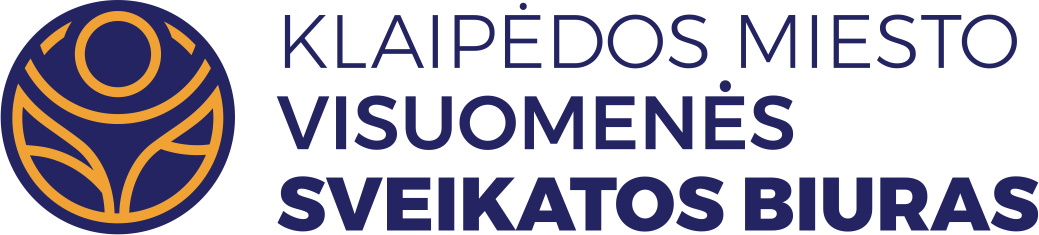 Apibendrinimas (2)
♦ Profilaktinio sveikatos patikrinimo metu šeimos gydytojas išmatuoja vaiko ūgį, svorį, rezultatus įrašo į elektroninį Mokinio sveikatos pažymėjimą, kuriame automatiškai apskaičiuojama kūno masės indekso (toliau – KMI) skaitinė reikšmė ir KMI įvertinimas: per mažas svoris, normalus svoris, antsvoris ar nutukimas.

♦ 2024 - 2025 m.m. 61 proc. vaikų turi normalų kūno svorį, 2,6 proc.  - antsvorį, 34,2 proc. – per mažą svorį, 1,1 proc. vaikų yra nutukę.

♦ 2024 – 2025 m.m. 100,0 proc. vaikų priskirti pagrindinei fizinio ugdymo grupei. Pagrindinei fizinio ugdymo grupei priskiriami visiškai sveiki ar turintys nedidelių sveikatos sutrikimų (nedidelio laipsnio regos sutrikimai, netaisyklinga laikysena, funkciniai negalavimai ir pan.) vaikai.
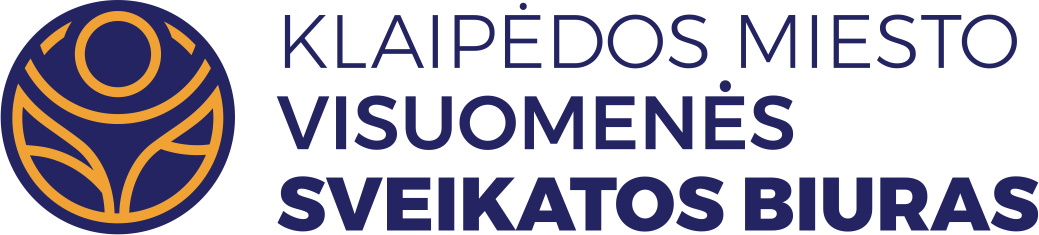 Apibendrinimas (3)
Gydytojas, įvertinęs ėduonies pažeistų, plombuotų ir išrautų dantų skaičių, įrašo rezultatus pažymėjime ties raidėmis k, p, i (pieniniai dantys) ir ties raidėmis K, P, I (nuolatiniai dantys) – apskaičiuojamas dantų ėduonies intensyvumo rodiklis. 

2024 - 2025 m.m. vaikų, turinčių labai žemą bendrą indeksą, dalis 82,89 proc., o labai aukštą 3,74 proc.

2024 – 2025 m.m. 74,87 proc. vaikų neturėjo ėduonies pažeistų dantų.  
    78,07 proc. vaikų neturėjo sąkandžio patologijos
Rekomendacijos
• Tikslinga vaikų tėvus įtraukti į sveikatos stiprinimo veiklas – organizuoti ir vykdyti mokymus, apimančius aiškią, išsamią ir patikimą informaciją apie mitybą, fizinį aktyvumą.
• Būtina vaikų sveikatos priežiūrą vykdyti visomis kryptimis, ypatingą dėmesį skiriant regos sutrikimų profilaktikai: tinkamai aplinkai (žaidimų vieta, sėdėjimo poza, apšvietimas, laiko leidimas prie kompiuterio ir televizoriaus), poilsiui (akių mankštelės), bei profilaktiniam regėjimo tikrinimui. Svarbi pilnavertė mityba, tinkama burnos ertmės priežiūra.
• Mažinti gyvensenos rizikos veiksnius, kurie sąlygotų kvėpavimo sistemos ligas, didelį dėmesį skiriant profilaktikai (tinkama higiena, mityba, fizinis aktyvumas darbo – poilsio režimas).
18
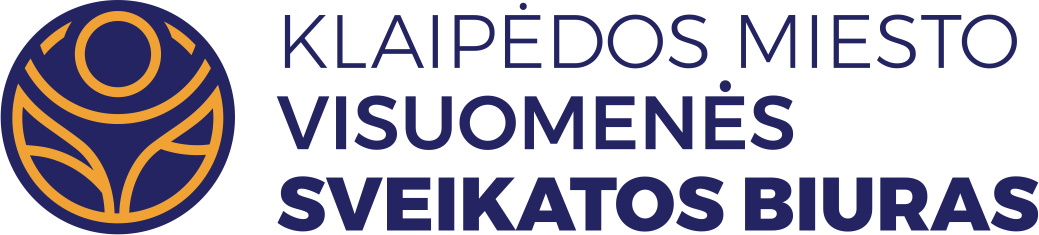 AČIŪ UŽ DĖMESĮ!
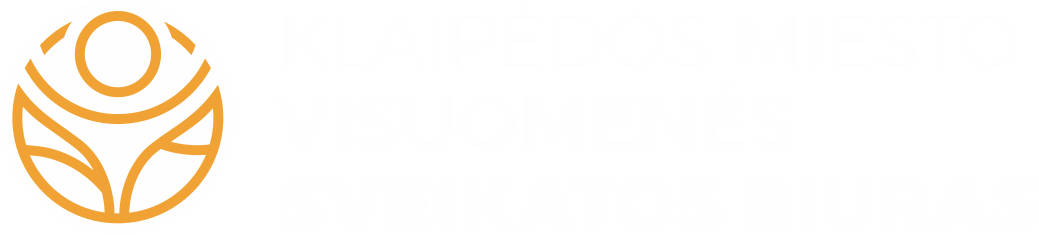 MUS RASITE:
Taikos pr. 76, Klaipėda
Tel. (8 46) 234796
El. p. info@sveikatosbiuras.lt
www.sveikatosbiuras.lt
www.facebook.com/biuras